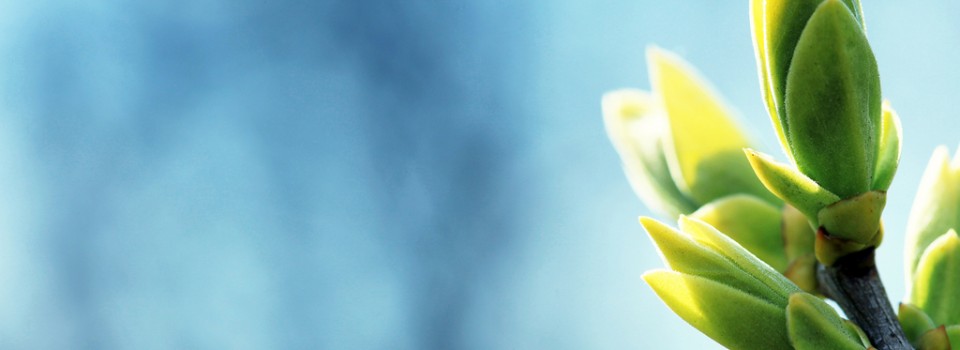 OMICS international
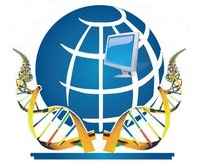 OMICS International through its Open Access Initiative is committed to make genuine and reliable contributions to the scientific community. OMICS International hosts over 700 leading-edge peer reviewed Open Access Journals and organizes over 1000 International Conferences annually all over the world. OMICS International journals have over 10 million readers and the fame and success of the same can be attributed to the strong editorial board which contains over 50000 eminent personalities that ensure a rapid, quality and quick review process. OMICS International signed an agreement with more than 1000 International Societies to make healthcare information Open Access.
Contact us at: contact.omics@omicsonline.org
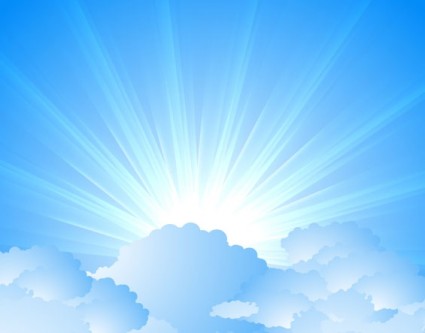 OMICS Journals are welcoming Submissions
OMICS International welcomes submissions that are original and technically so as to serve both the developing world and developed countries in the best possible way.
OMICS Journals  are poised in excellence by publishing high quality research. OMICS International follows an Editorial Manager® System peer review process and boasts of a strong and active editorial board.
Editors and reviewers are experts in their field and provide anonymous, unbiased and detailed reviews of all submissions.
The journal gives the options of multiple language translations for all the articles and all archived articles are available in HTML, XML, PDF and audio formats. Also, all the published articles are archived in repositories and indexing services like DOAJ, CAS, Google Scholar, Scientific Commons, Index Copernicus, EBSCO, HINARI and GALE.
For more details please visit our website: http://omicsonline.org/Submitmanuscript.php
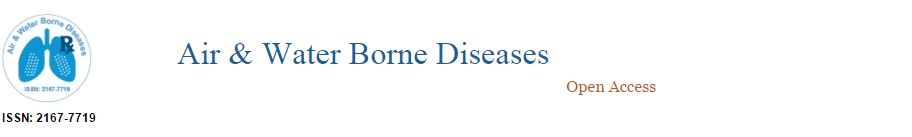 Editorial Board
Qingdi Quentin Li
Research Scientist
Center for Cancer Research
National Cancer Institute
National Institutes of Health
USA
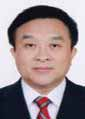 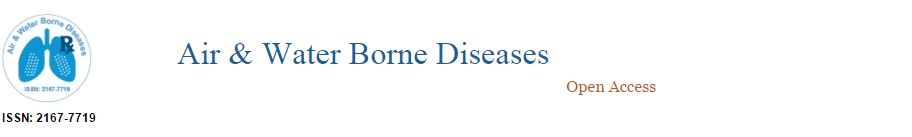 Biography
Q. Quentin Li is a Research Scientist in the Laboratory of Clinical Infectious Diseases at the National Institute of Allergy and Infectious Diseases, and was an Assistant Professor of Microbiology, Immunology & Cell Biology at West Virginia University Robert C. Byrd Health Sciences Center. He was a Guest Professor/Visiting Professor for six reputed universities in China. He obtained an M.D. from China and worked as Dermatologist at Sun Yat-Sen University School of Medicine.
> > >
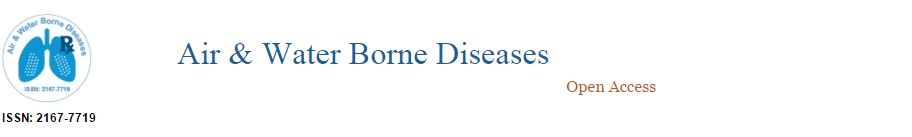 He also received his M.S. in Microbiology & Immunology and Ph.D. in Pharmacology (specialized in Immunopharmacology & Neuroimmunology) from the University of Maryland School of Medicine, with postdoctoral training at the National Institutes of Health. He served as Principal Investigator on several grants funded by the National Institutes of Health and a pharmaceutical company. He was elected to Who’s Who in Medicine and Healthcare, Who’s Who in Science and Engineering, Who’s Who in America, and Who’s Who in the World in 2002 and 2003.
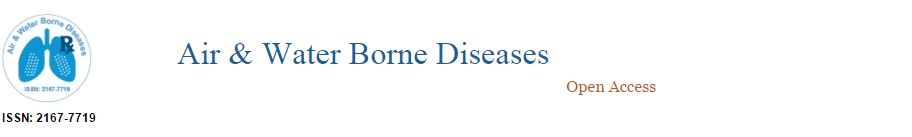 He serves on the Editorial Board of five journals and is a reviewer for 36 scientific journals and a research & development foundation. He has authored over 90 peer-reviewed research articles and reviews and presented more than 50 papers at national and international scientific meetings.
Research interests include: Microbiology & Immunology; Neuroimmunology & Immunopharmacology; Chemokines & Multiple Sclerosis; New Drug Research & Development; Apoptosis & Cell Cycle Control; Histone modifications as histone memory marks in memory T lymphocytes; Epigenetic control of gene expression in T-cells and leukemic cells; Azole drug resistance in fungal infections.
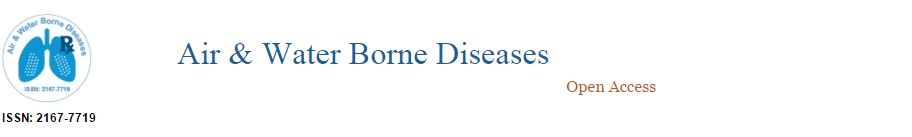 Publications
Antineoplastic effect of β-elemene on prostate cancer cells and other types of solid tumour cells
Qingdi Quentin Li1, Gangduo Wang, Furong Huang, Malathi Banda and Eddie Reed.

Clinical Value of Combined Detection of Serum Matrix Metalloproteinase-9, Heparanase, and Cathepsin for Determining Ovarian Cancer Invasion and Metastasis.
Wei zhang, hsin-chih yang, qi wang, zhi-jun yang, hong chen, su-mei wang, zhong-mian pan, bu-jian tang, qingdi quentin
Evaluation of Cisplatin in Combination with β-Elemene as a Regimen for Prostate Cancer Chemotherapy

Qingdi Quentin Li, Gangduo Wang, Eddie Reed, Lan Huang and Christopher F. Cuff.

Anticancer Activity of β-Elemene and its Synthetic Analogs in Human Malignant Brain Tumor Cells

Qingdi quentin, rebecca x. Lee, huasheng liang and yuhua zhong
Enhancement of cisplatin-induced apoptosis by β-elemene in resistant human ovarian cancer cells
Qingdi Quentin Li , Rebecca X. Lee, Huasheng Liang, Yuhua Zhong , Eddie Reed

Human Kallikrein 7 Induces Epithelial−Mesenchymal Transition-like Changes in Prostate Carcinoma Cells: A Role in Prostate Cancer Invasion and Progression
Linjian mo, ju zhang, jiandang shi, qiang xuan, xiaoli yang, min qin, chung lee, helmut klocker, qingdi quentin and zengnan mo
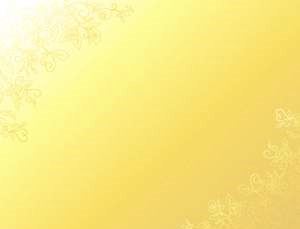 Journal of Air & Water Borne Diseases
Related Journals
Journal of Bacteriology & Parasitology
Journal of Medical Microbiology & Diagnosis
Journal of Microbial & Biochemical Technology
Journal of Plant Pathology & Microbiology
Journal of Vaccines & Vaccination
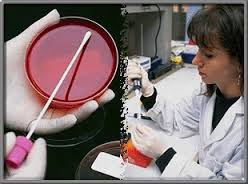 Journal of Air & Water Borne DiseasesRelated Conferences
Allergy Conference 
4th Bacteriology and Infectious Diseases Conference
2nd Infectious Diseases Congress
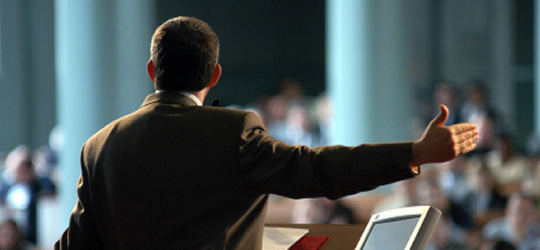 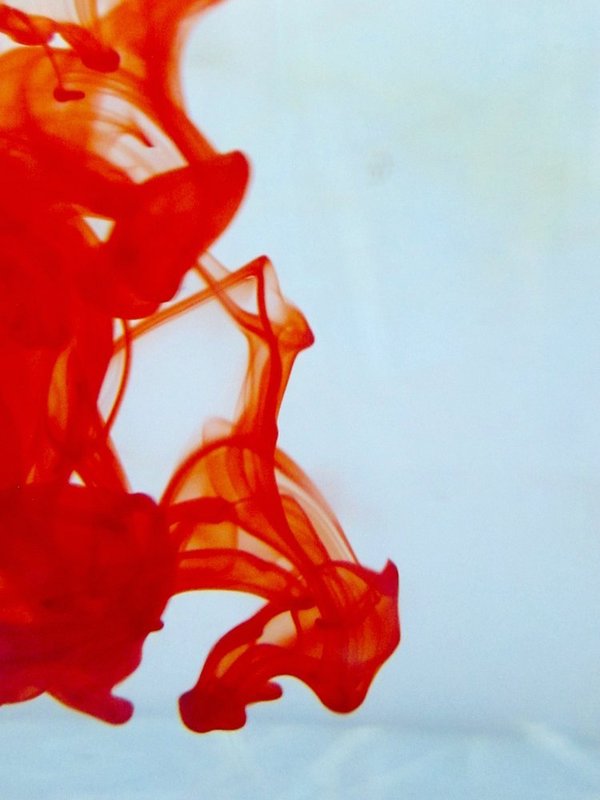 OMICS International Open Access Membership
OMICS International Open Access Membership enables academic and research institutions, funders and corporations to actively encourage open access in scholarly communication and the dissemination of research published by their authors.
For more details and benefits, click on the link below:
http://omicsonline.org/membership.php
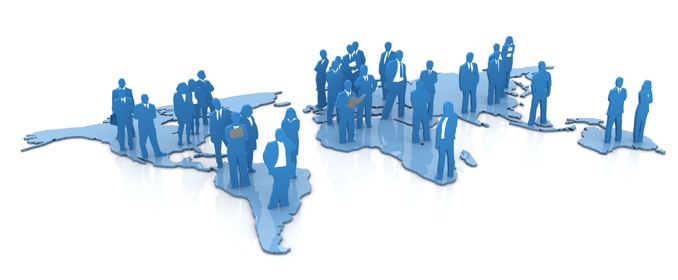